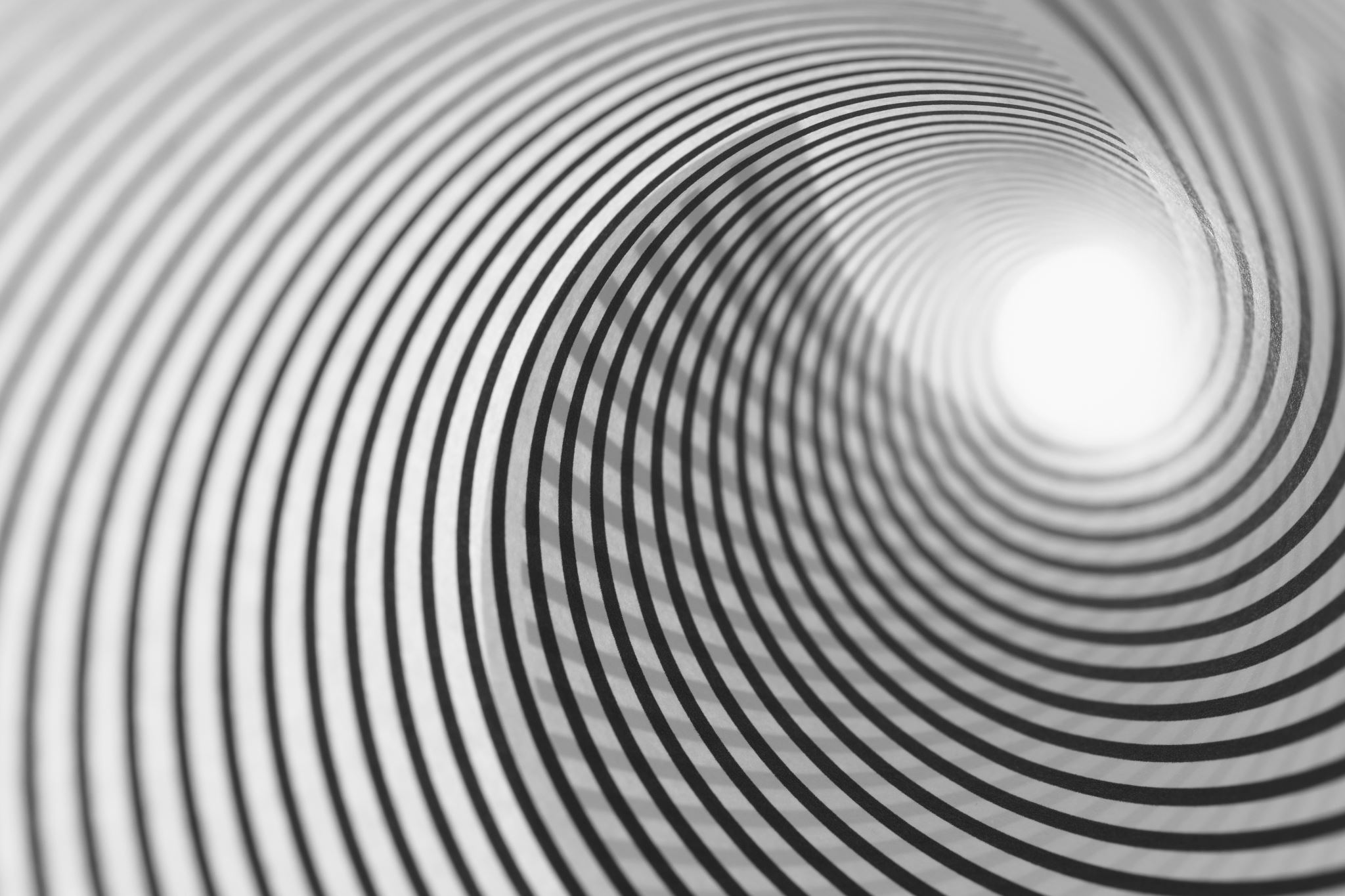 Optische illusies
Sterk techniek onderwijs
Wat is een optische illusie? Bekijk het filmpje
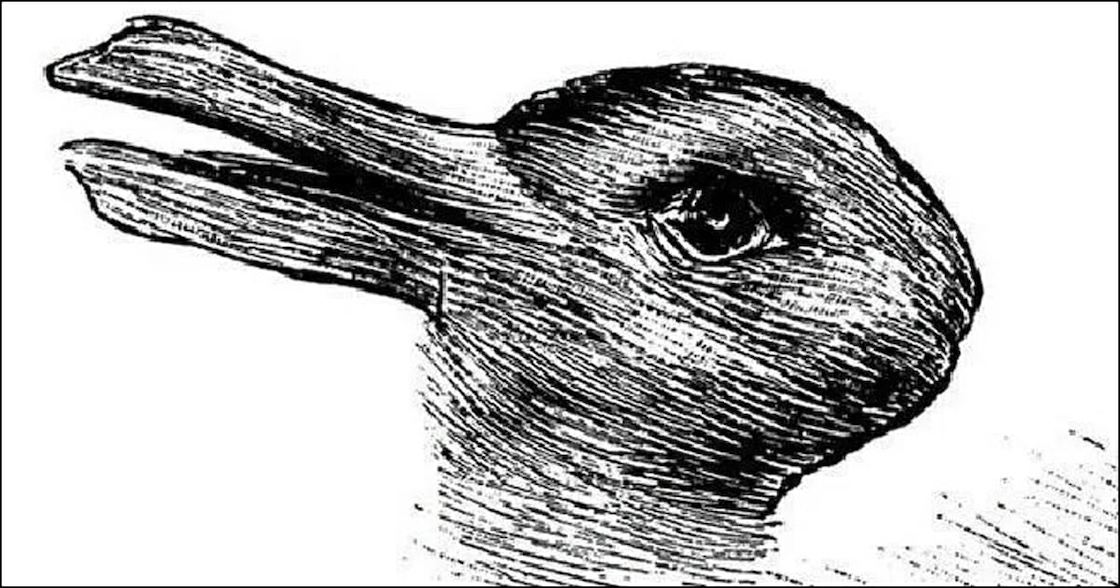 Wat zie jij, schrijf het op het antwoordblad1. Welke dier(en) zie je hier?
2. tip: kijk ook eens op de kop
3. Hoeveel poten heeft de olifant?
4.
5. Welke emoties zie je hier?
6. Welke kleur hebben de stippen?
7. Welk dier je hier?
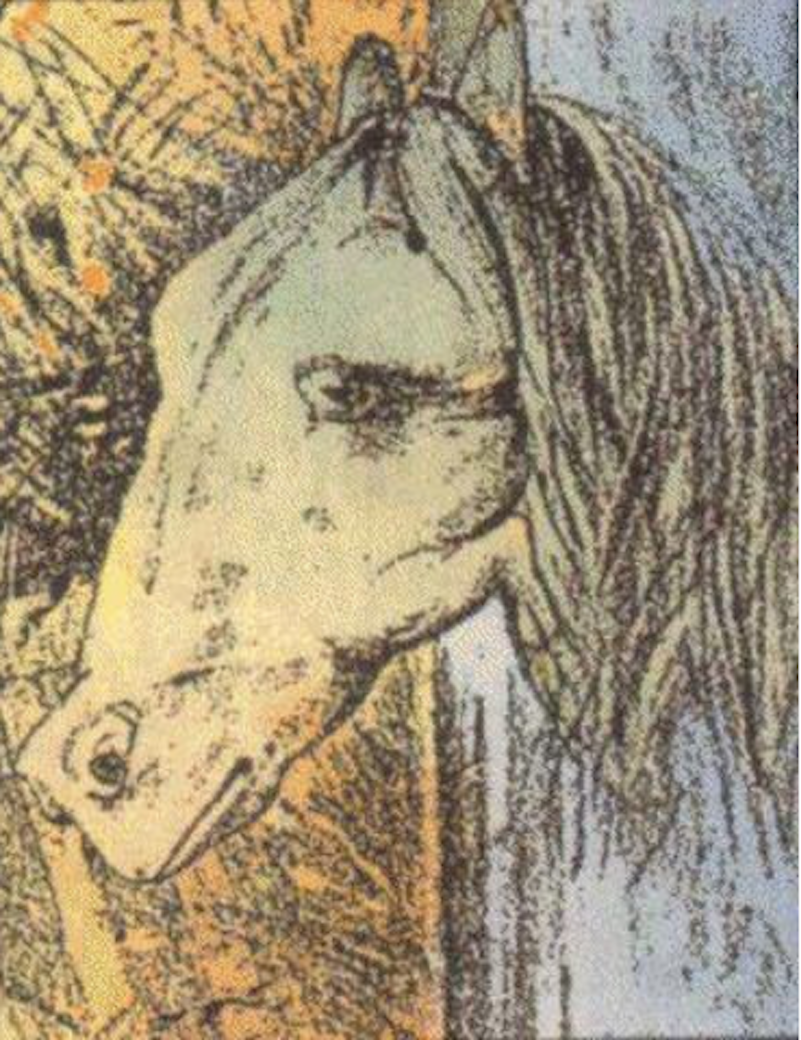 8. Welke dier(en) zie je hier?
9. Loopt de kat de trap op of af?
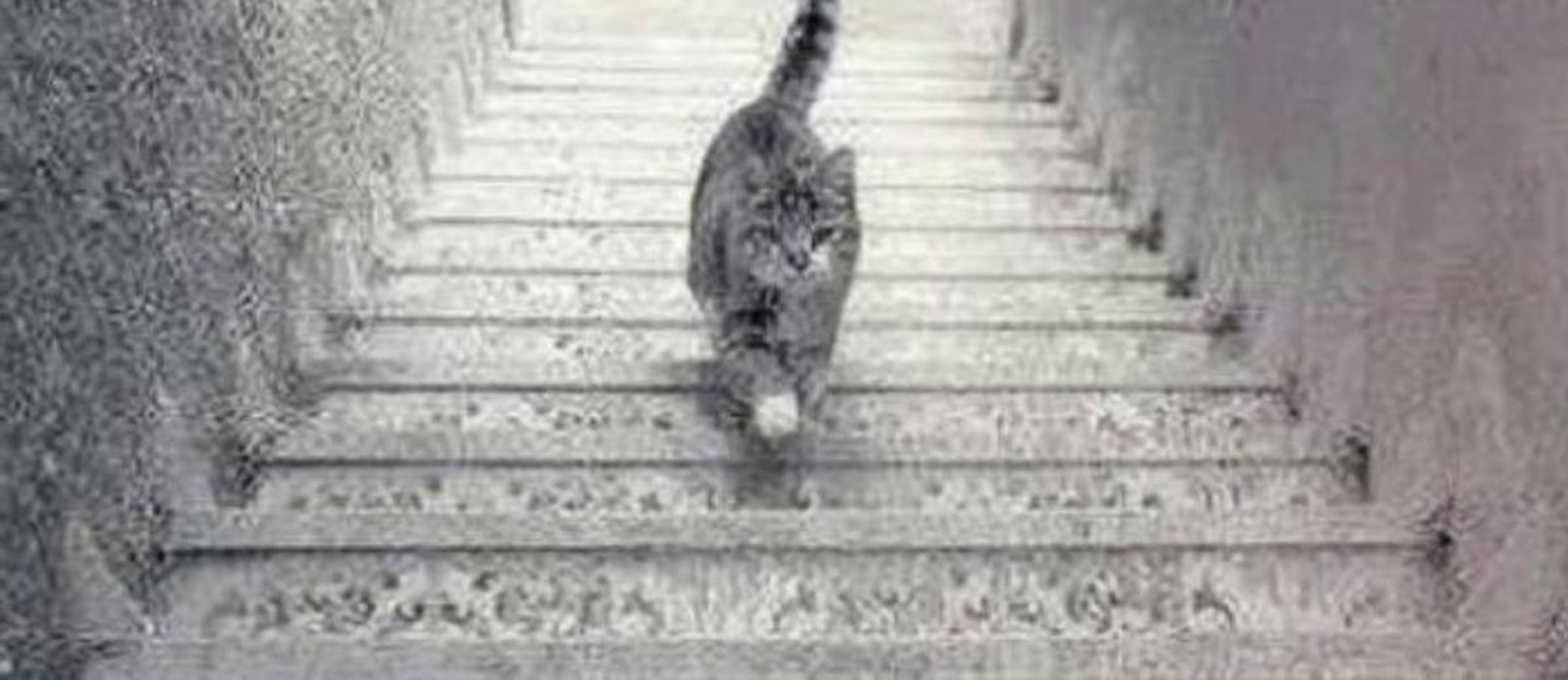 10. Welke lijn is het langst?
11. Kijk van beide kanten, wat zie je?
12. Op deze afbeelding is heel veel te zien!
13. Welke 2 dingen zie je in deze afbeelding?
14. Welk woord staat hier?
15. Doe deze opdracht samen, houd de tijd bij. Wie kan het snelst alle juiste kleuren opnoemen?
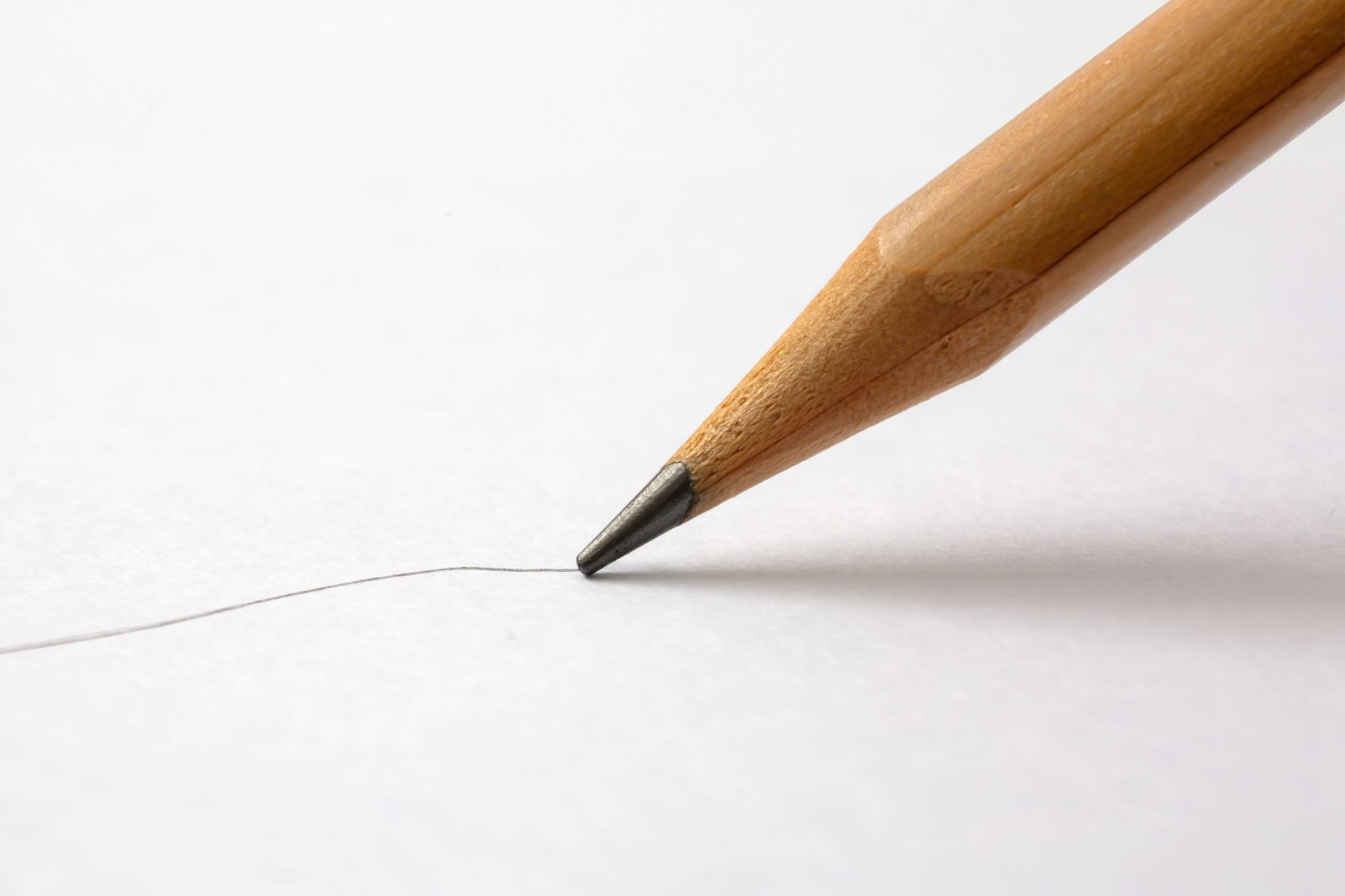 Gebruik het antwoordblad om te controleren hoe je het hebt gedaan.
Voor de volgende opdracht heb je papier en een grijs potlood nodig.
Bekijk het filmpje, pauzeer waar nodig en teken de onmogelijke driehoek.
Werk in een groepje: Bedenk een leuk idee voor een foto, wat heb je nodig en waar kun je de foto maken? Je kunt het best de camera van een tablet of telefoon gebruiken om de foto te maken. 

Op de volgende dia’s staan wat ideeën voor foto’s met optische illusies.
In het introductiefilmpje heb je gezien dat je door perspectief te gebruiken zelf ook een foto met optische illusie kunt maken.
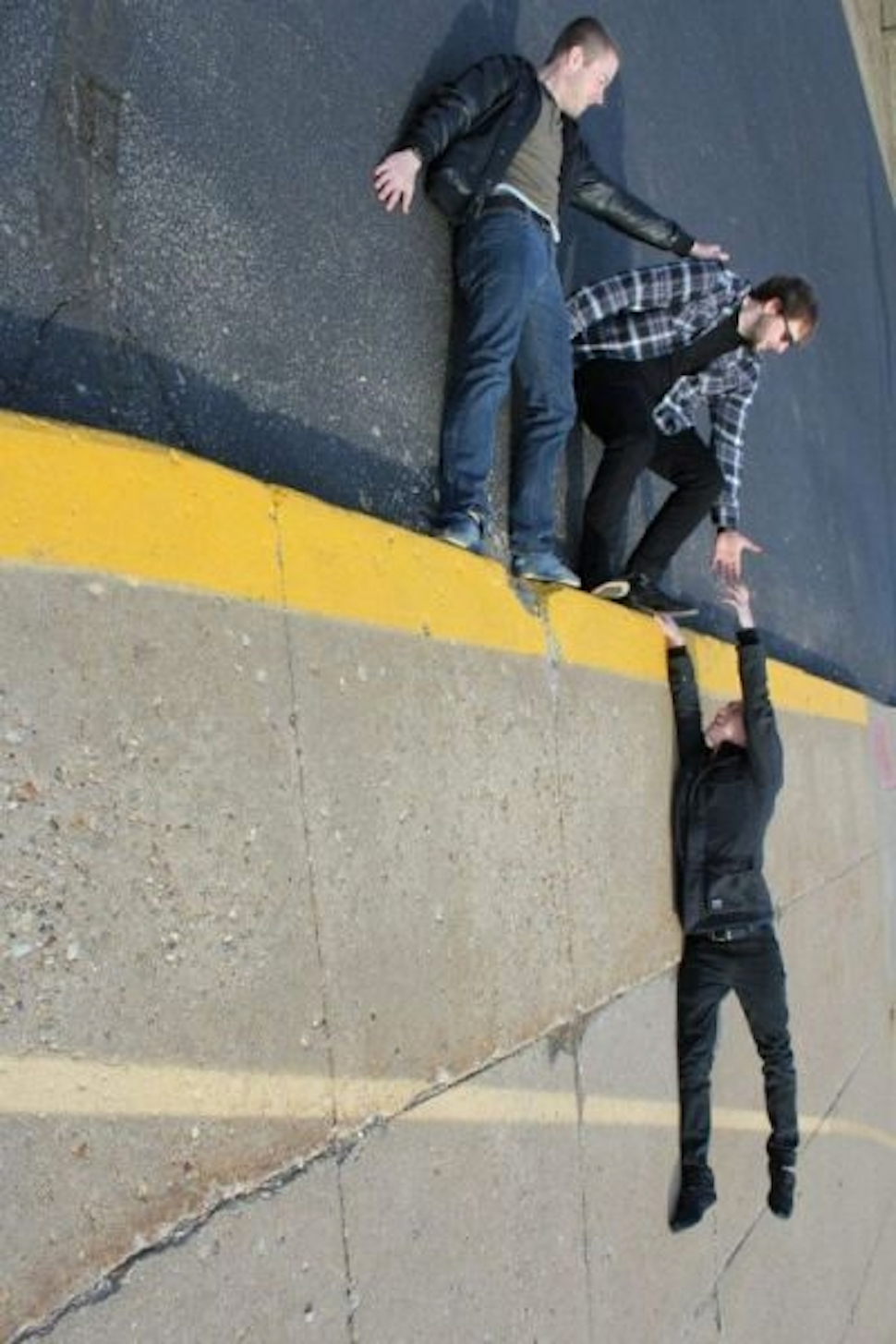 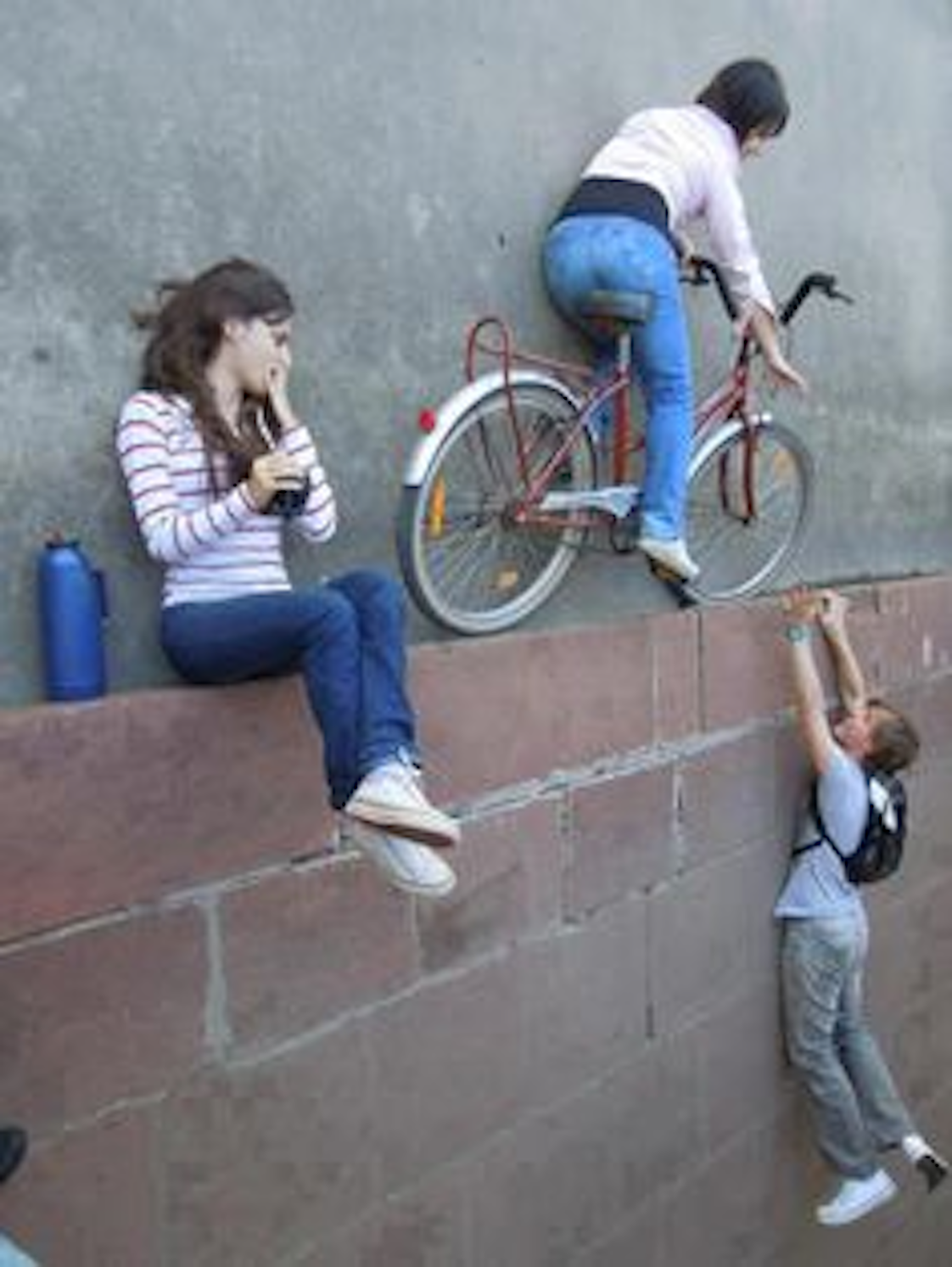 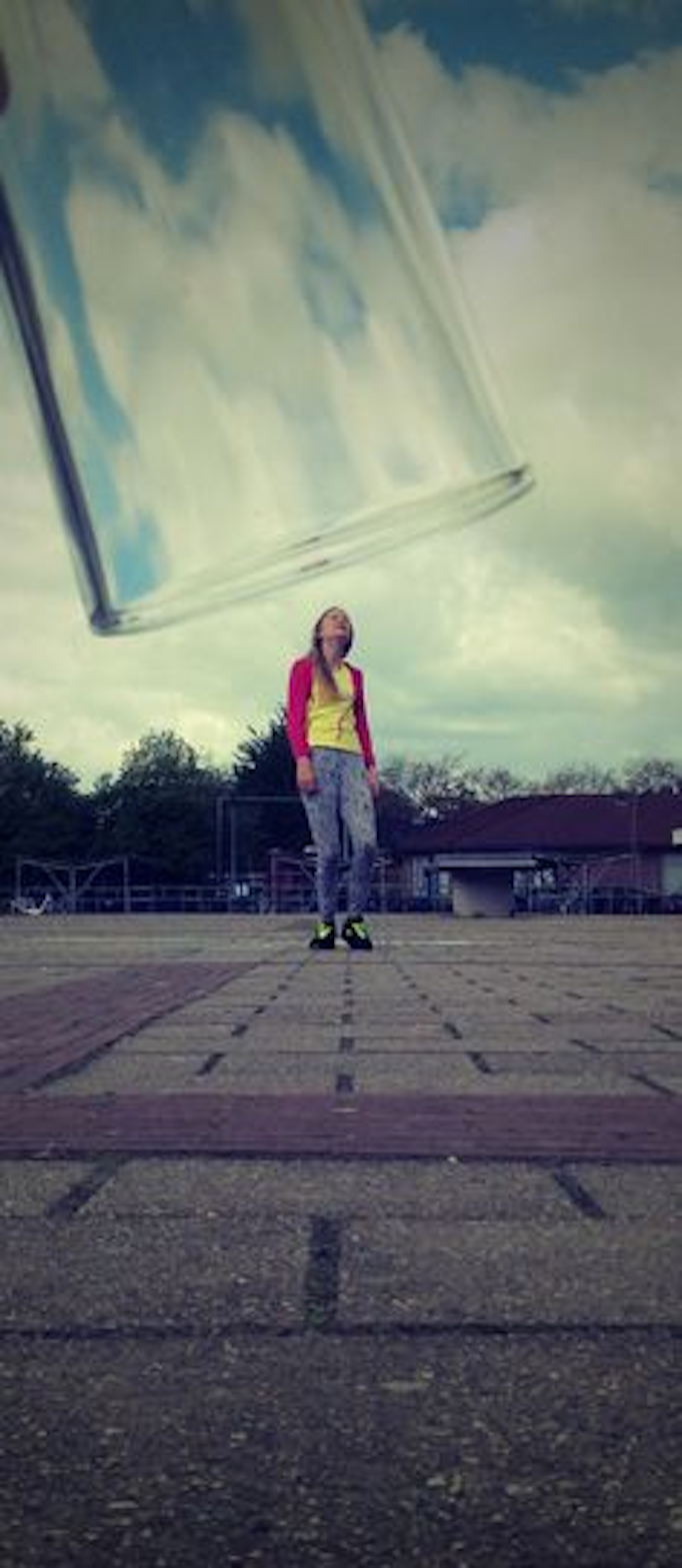 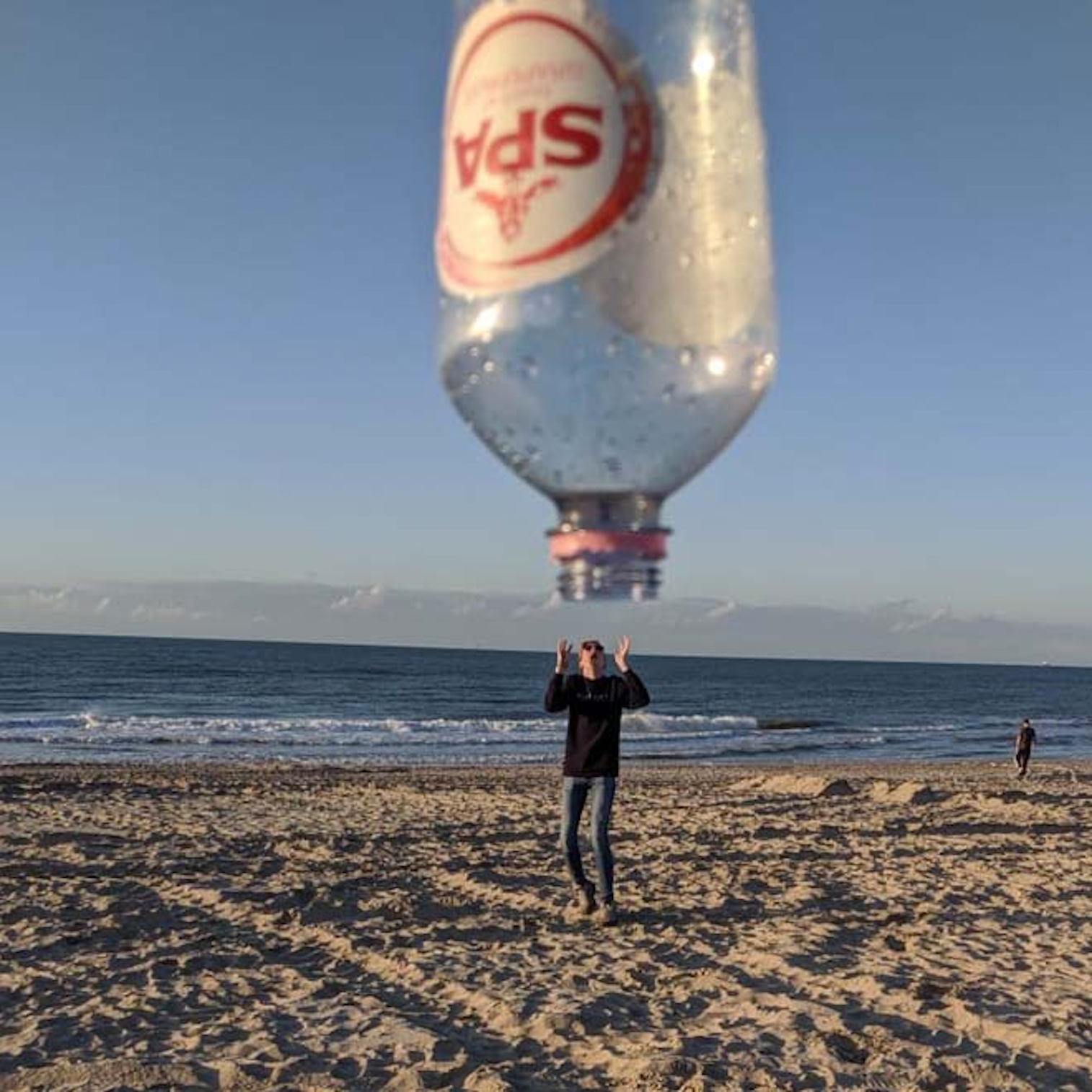 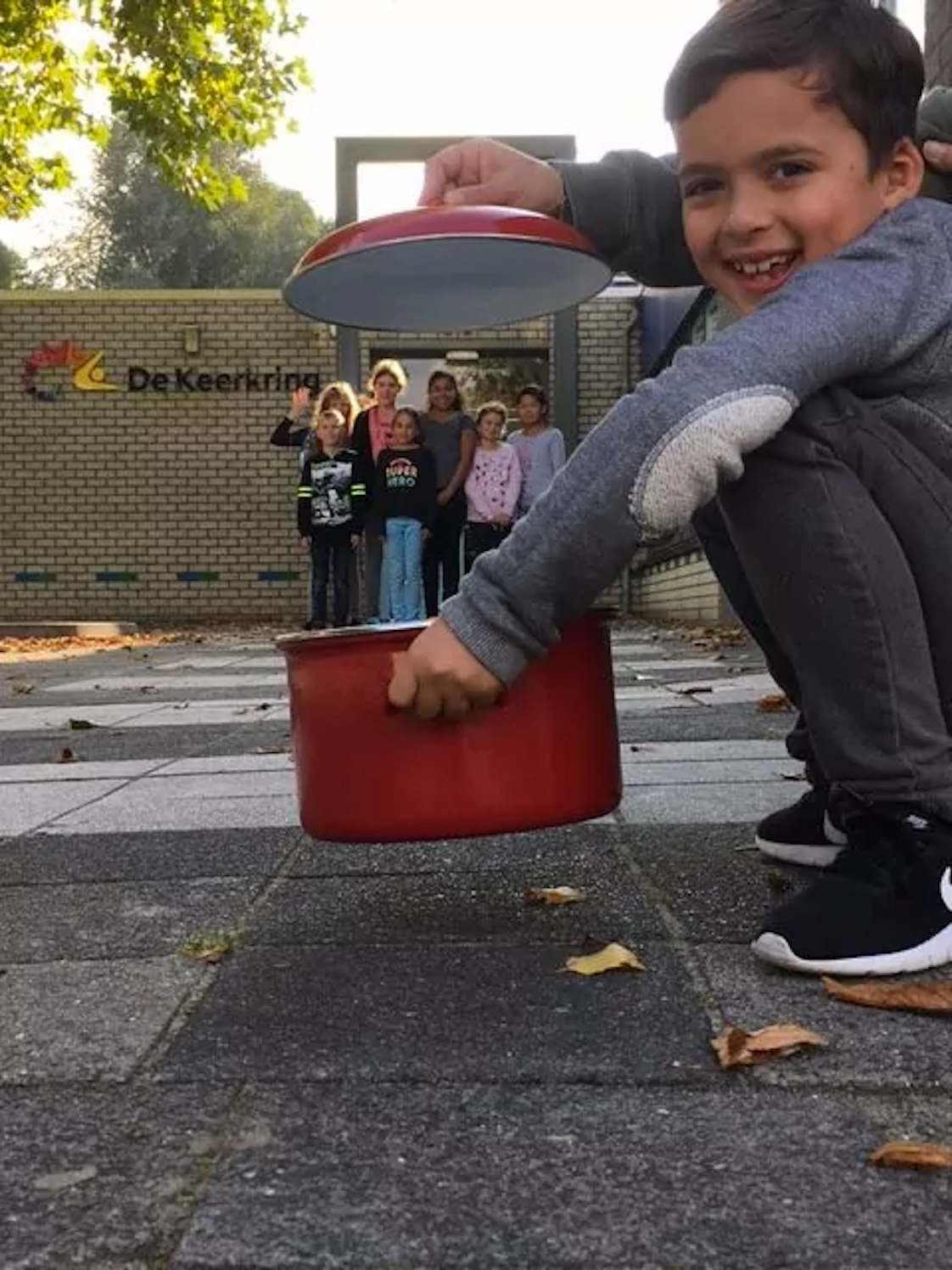 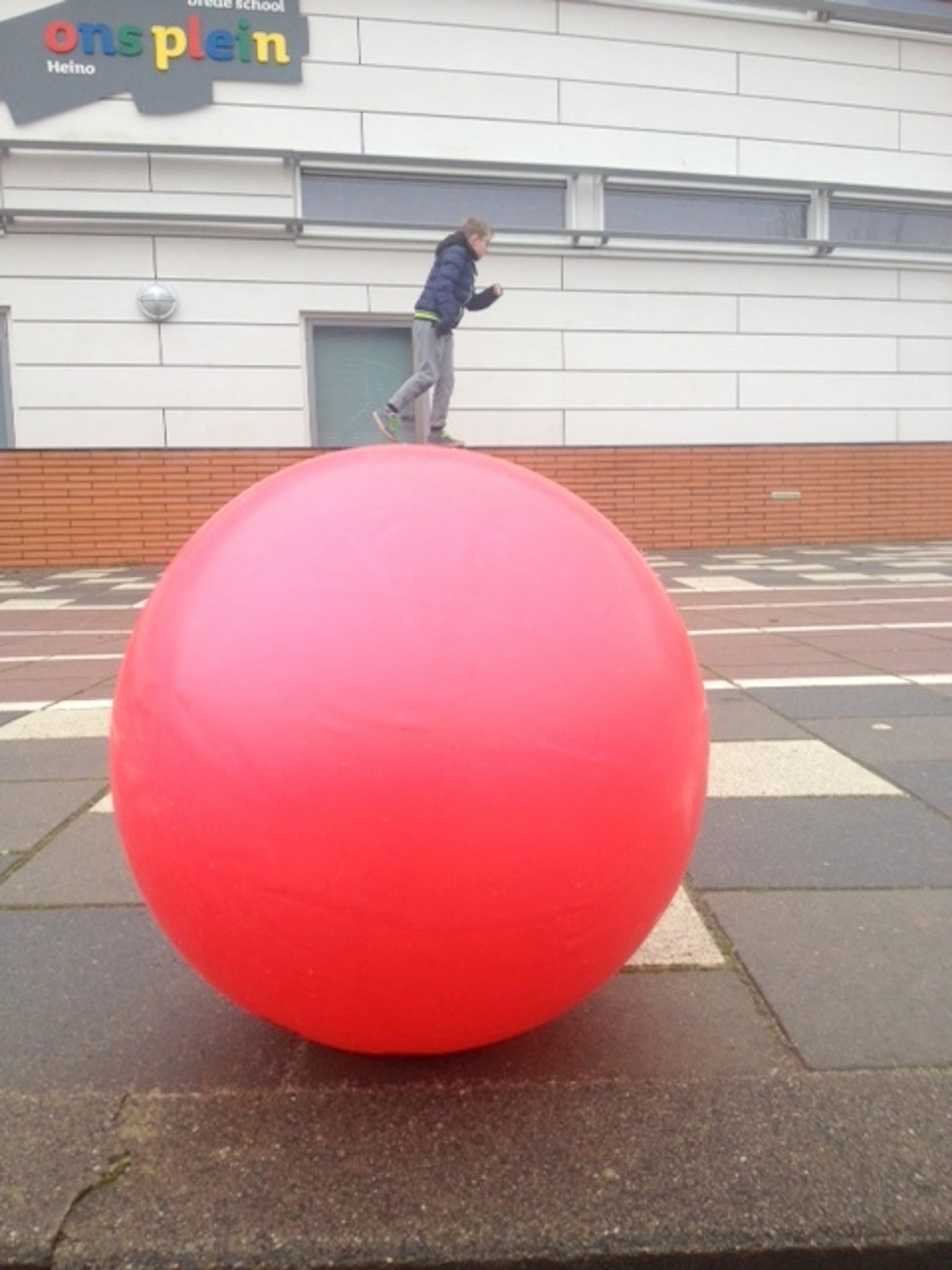 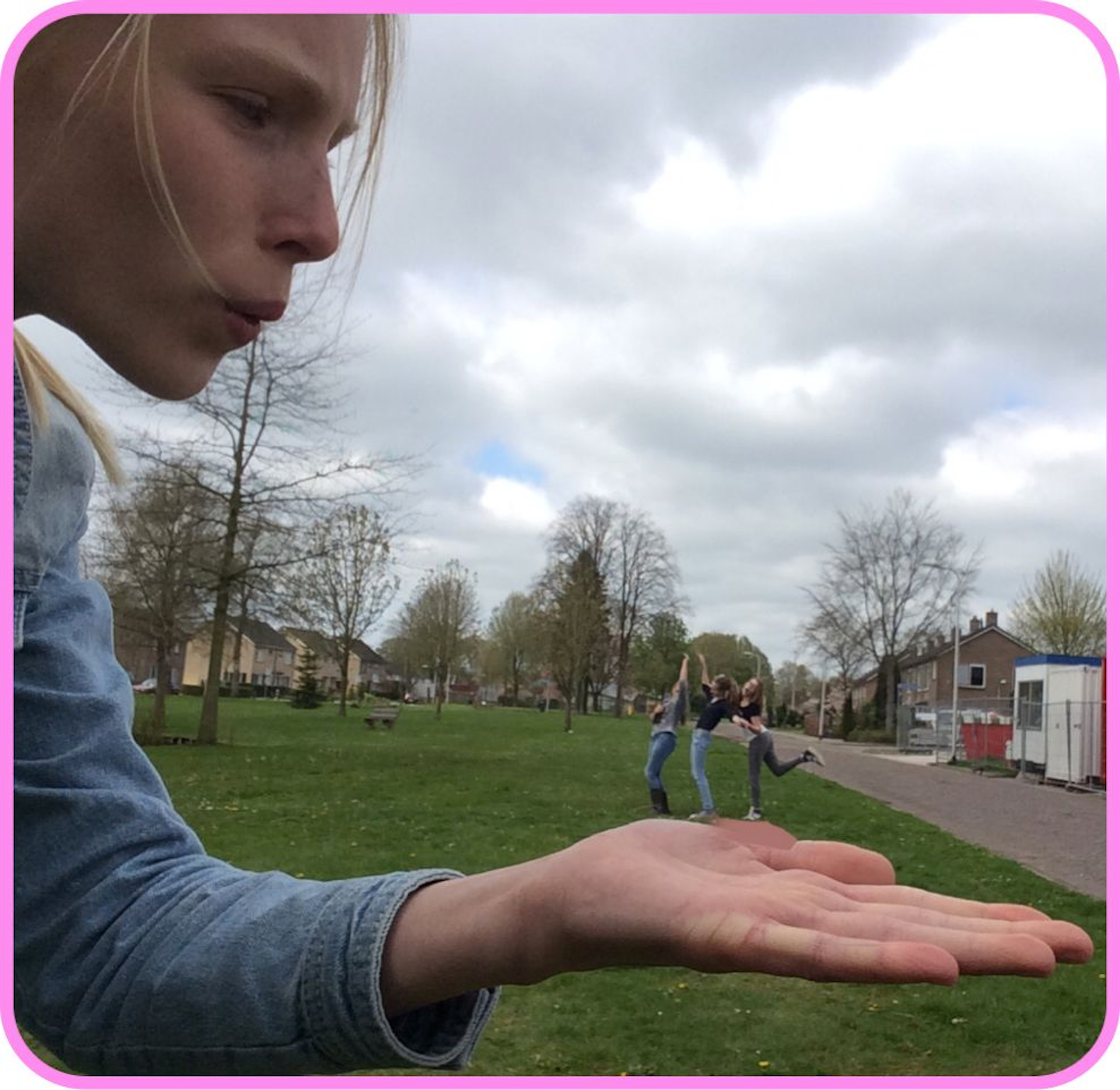 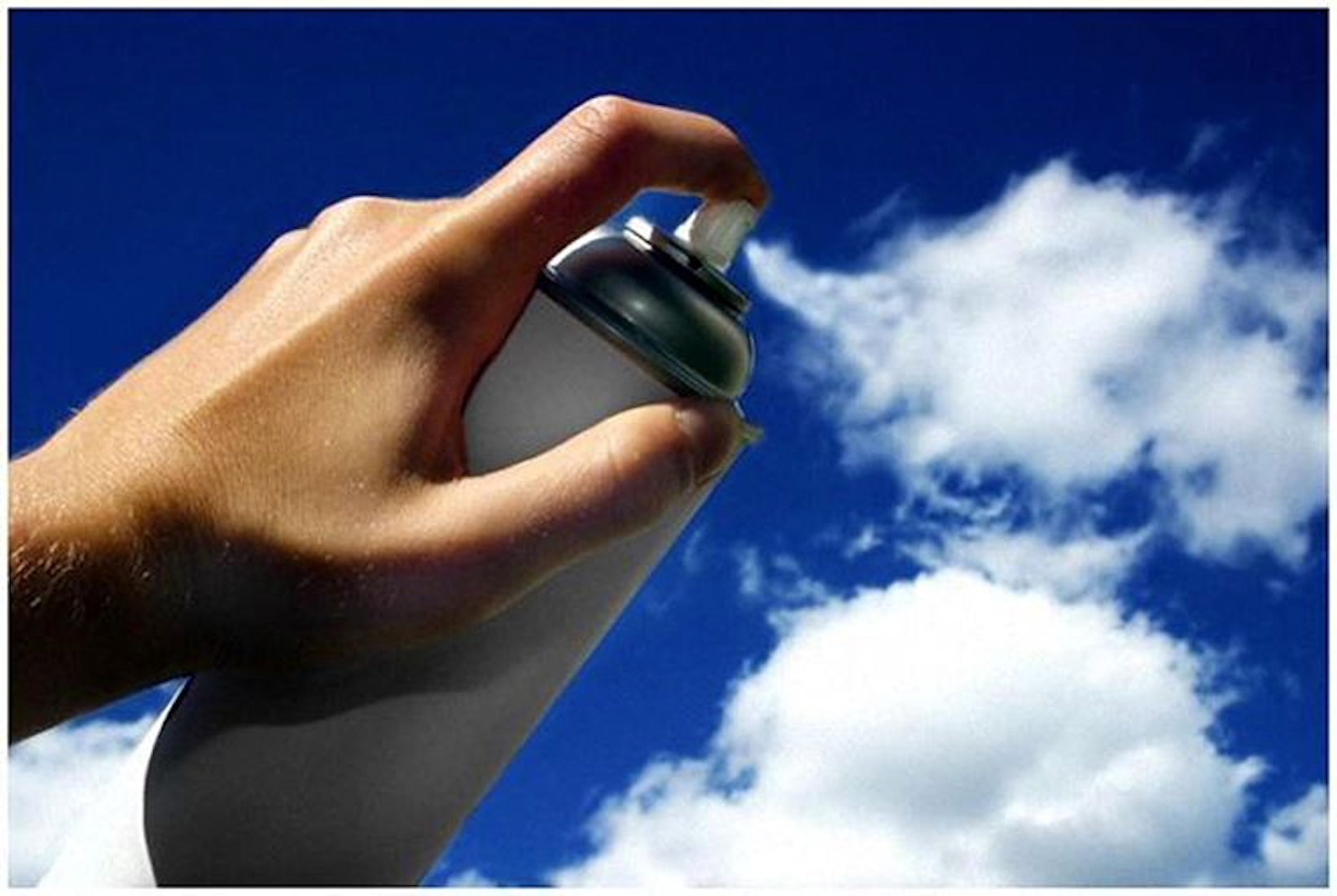 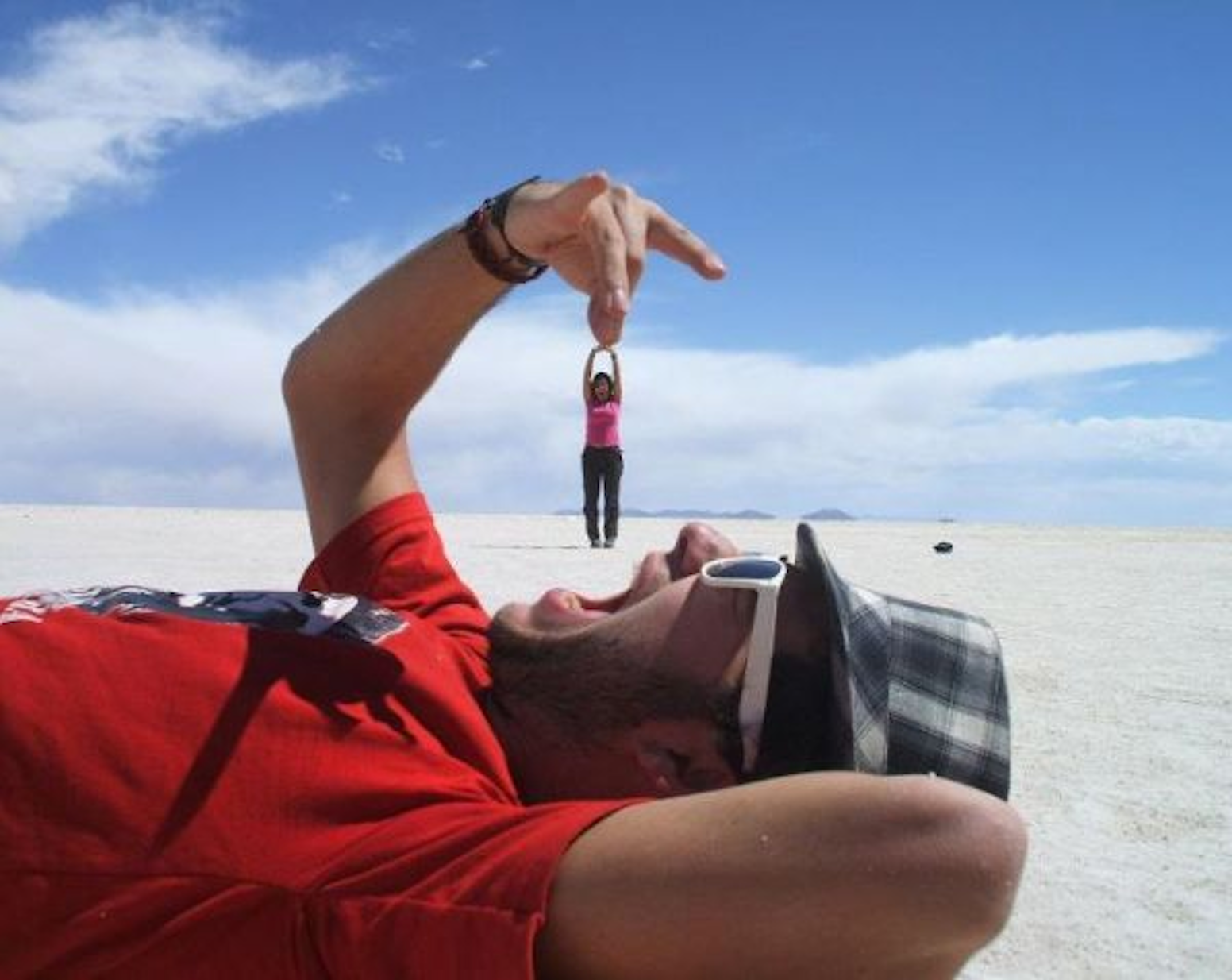 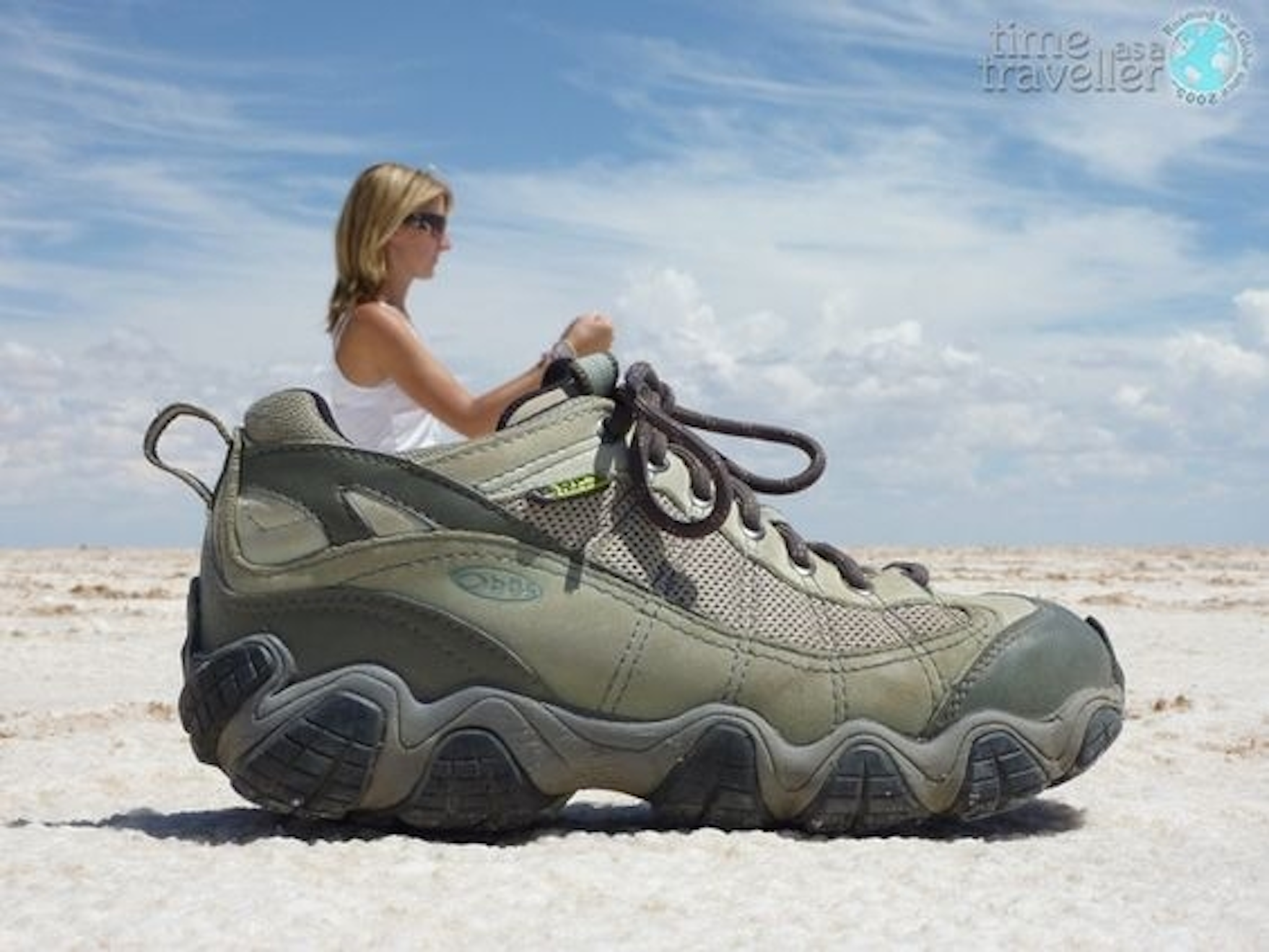 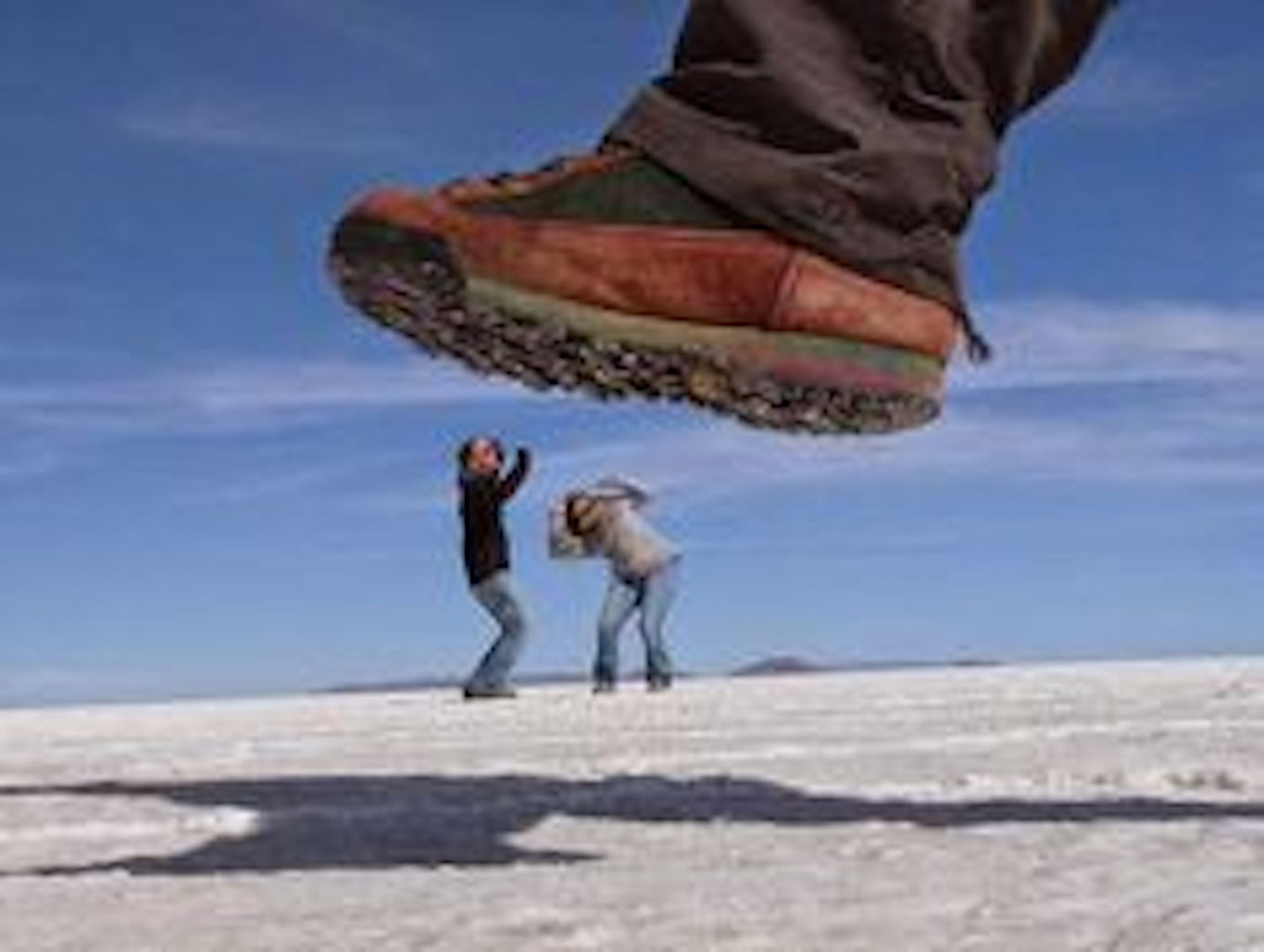 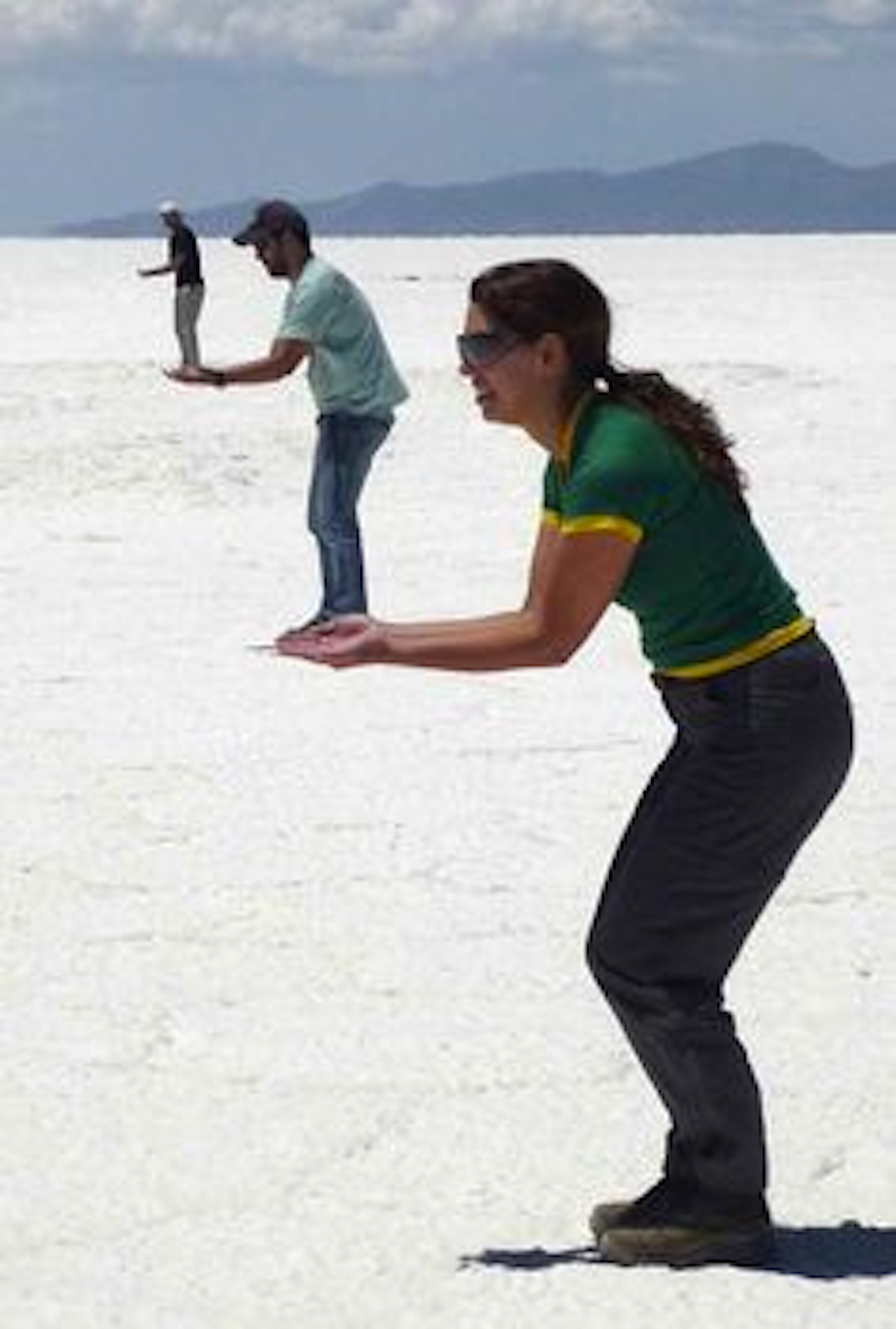 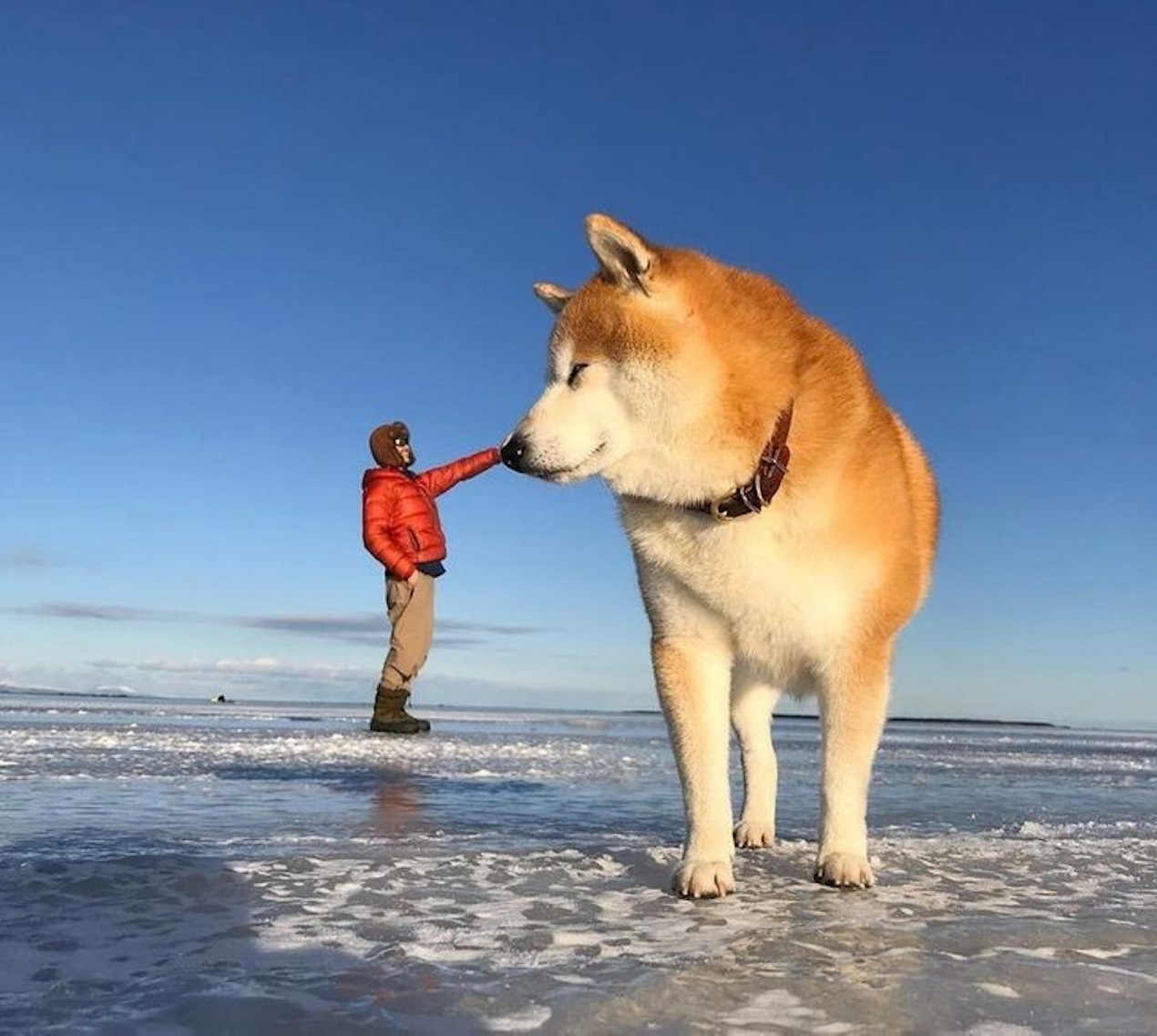 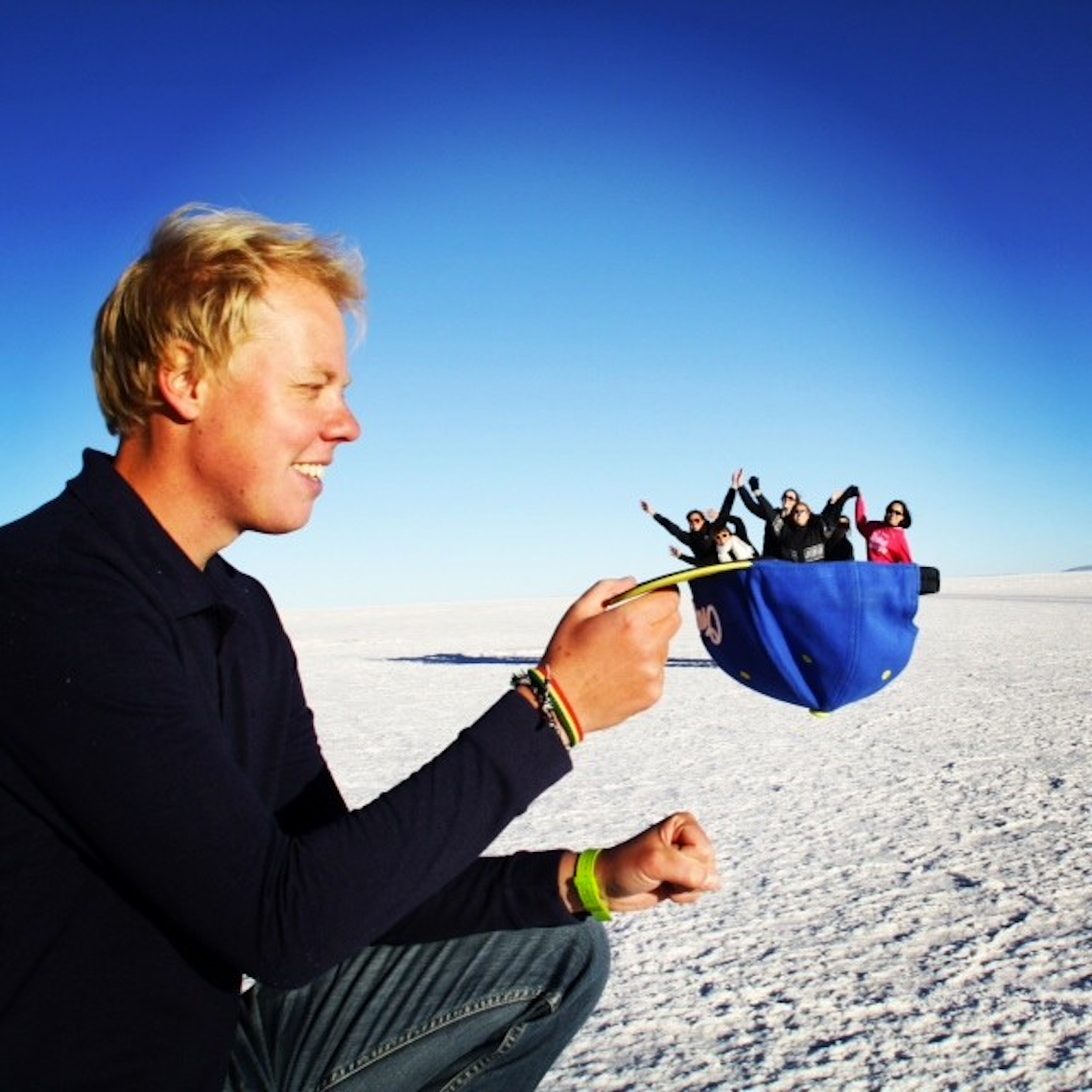 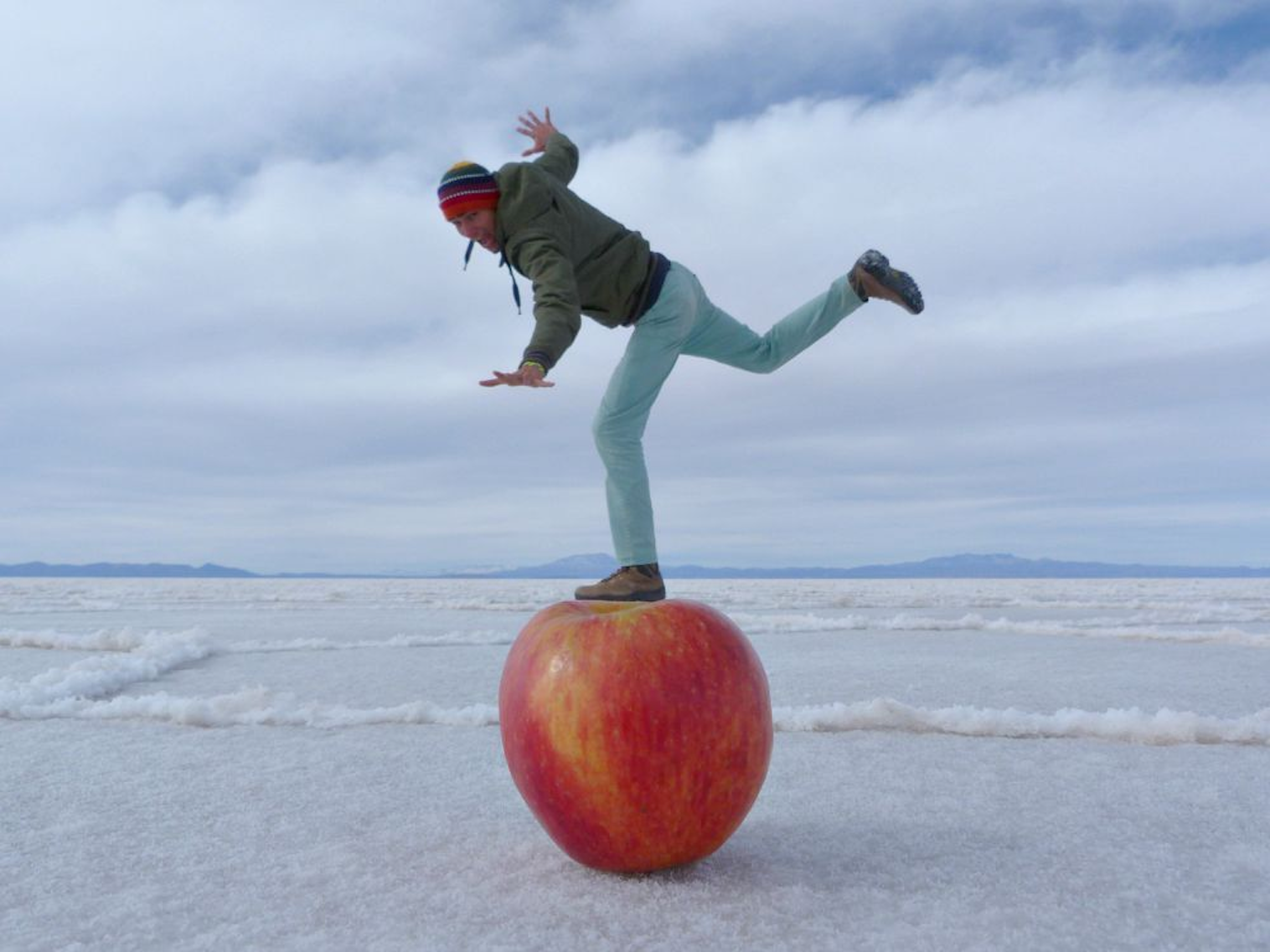 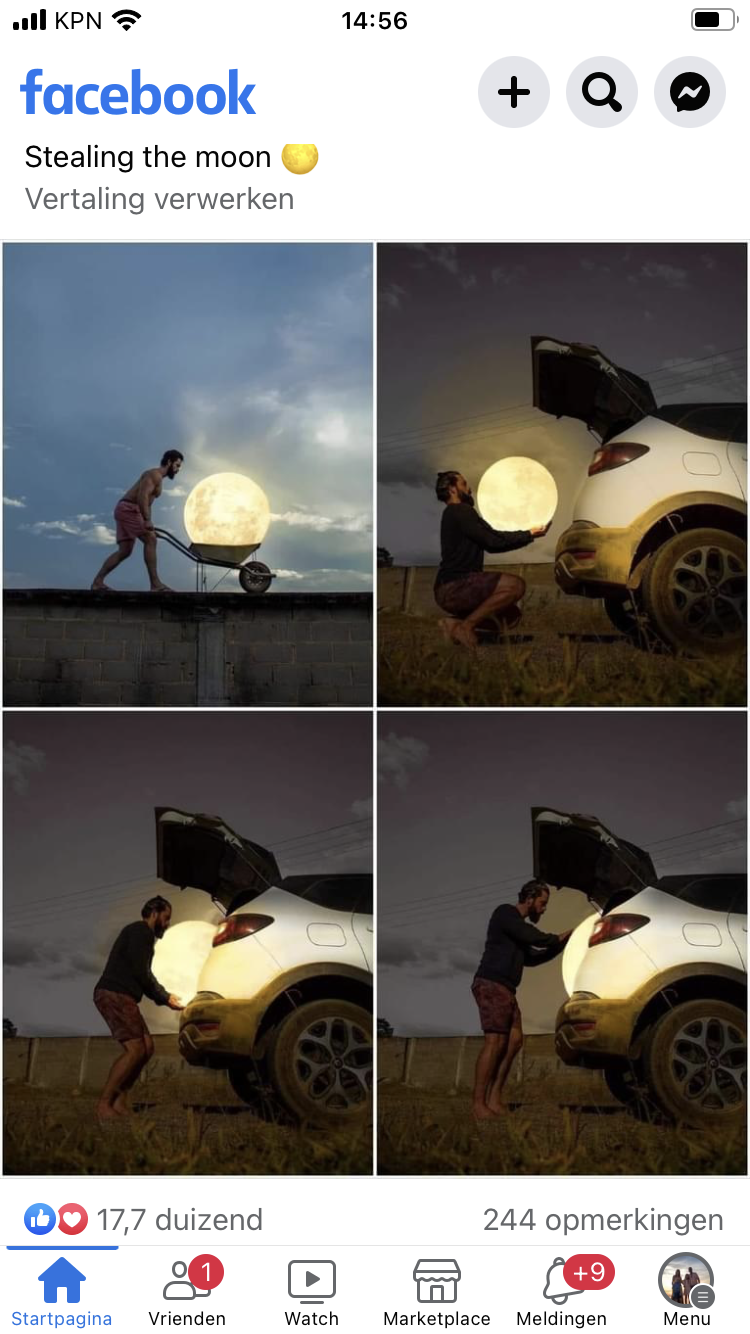 Succes!